Anshin ConsultingResearch SeriesPresented by David HardingCopyright © 2021 by David J.R. HardingAnshin Consulting Edition
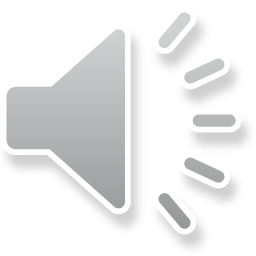 The Presentation
This audio presentation is a summary of a paper published in the Journal of Applied Security Research titled:   

‘Using Ethnography to identify deviant behaviors, for the development of crime prevention interventions.’
https://doi.org/10.1080/19361610.2021.1956268

David Harding
Anshin Consulting
David@anshinconsulting.com
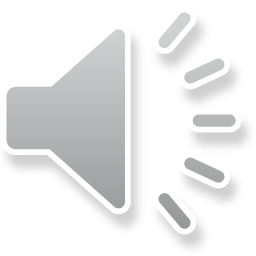 Background
Review of the crime prevention literature identifies that there is a gap between developmental and environmental crime prevention practices 
It was hypothesized, that if potential burglars, and the communities that support them were identified, it may be possible to develop and implement interventions to guide potential offenders along alternative non-deviant pathways. This would then prevent and reduce the incidence of burglary crime
Ethnography used to gain an understanding of the beliefs and behaviours of the deviant communities
Interventions were developed specific to the beliefs and behaviours identified
Anticipated that a community-based organisation such as NHW would be an ideal method of delivery of developed interventions
Kambah East control area, Kambah West is the treatment area
Intervention period commenced in July 2018 and concluded in January 2020
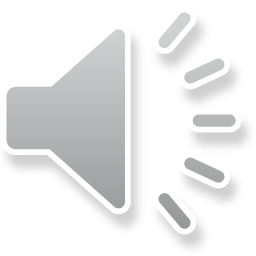 Kambah Overview
Kambah covers 11.2sq Kilometres
Approximately 6,050 private dwellings with 14,900 people
A major road bisects the suburb, making the areas of Kambah East and Kambah West
Kambah West is the treatment area
Kambah East provides a control and comparison area
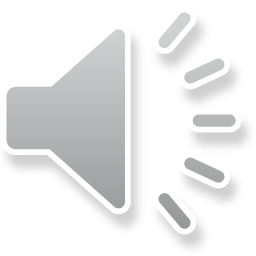 Deviant Beliefs and Behaviours
Based on discussions and observation of deviant communities
Identification of the varying deviant communities, specific support groups, and each groups planning, preparation and intelligence gathering methodologies
Beliefs included why deviants engaged in burglary activity, tactical reasoning, and importantly what they were afraid of 
Behaviors included, their target selection methods, ways to determine occupancy, early warning methods, entry tools, and the preparation of escape routes, and most importantly, what measures they used to counter their major fears
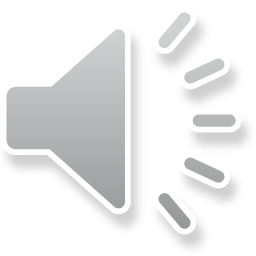 Interventions
Interventions were developed to guide deviants along alternative pathways
Specifically tailored to intervene in the processes and support methodologies of burglary deviants 
Active Management
Peer and Sibling influence
Kambah West NHW Newsletter
NHW Public Meetings
Specialised Newsletter
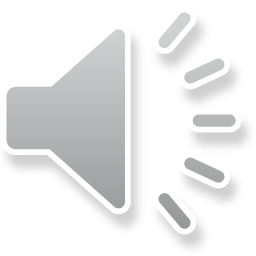 Results
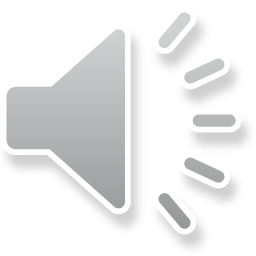 Results were gathered through direct observation of deviants in the process of committing burglary 
Interviews with deviants, former burglars, Kambah West residents, and the NHW Area Coordinator 
All observations and informal interviews indicated that deviant burglars were familiar with and were affected by the various methods of intervention 
Each intervention was proven to have positive effect
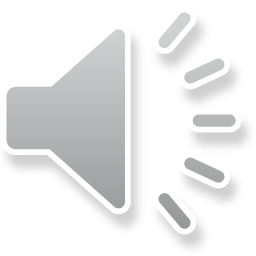 Incidence of burglary
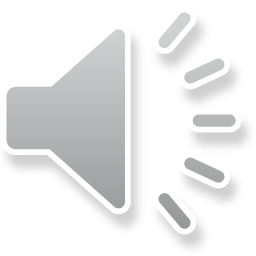 Pre-intervention period December 2016 to June 2018
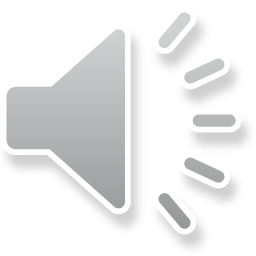 Pre-intervention period December 2016 to June 2018 Intervention period July 2018 to January 2020
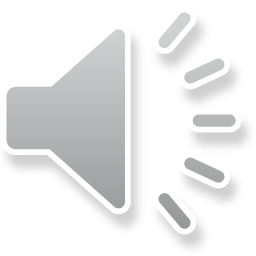 Discussion
Investigations into other possible causes for the reduction in burglary crime found that:
Police Operations targeting burglary - Nil
Police crime reduction – 1 person arrested and incarcerated during pre-intervention period. Burglary crime did not decrease
Community assistance programs – continuous throughout pre and intervention periods
Displacement – possible. If so, proves the hypothesis
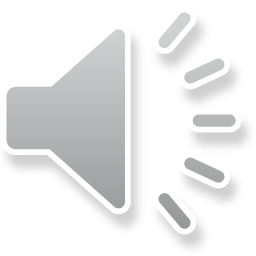 The Future
Method may provide an additional crime prevention methodology between developmental and environmental measures

This method when adapted to other operational areas may prove useful to counter high crime areas, gangs, terrorism and insurgency

Full research findings can be found by following the below link:
 https://doi.org/10.1080/19361610.2021.1956268
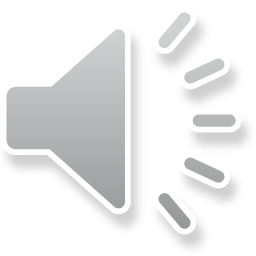 Licence Notes
Thank you for listening to this audio presentation. You are welcome to share it with your friends and colleagues. This audio presentation can not be reproduced, copied, or distributed for commercial purposes. If you wish to cite the research outlined here, please follow academic principles. If you enjoyed this audio presentation, please return to Anshin Consulting to discover other works. Thank you for your support. 
Thank you for respecting the hard work of this author.
This presentation is a work for learning purposes only and any resemblance to persons, living or dead is purely coincidental. 

Disclaimer
The findings, observations and conclusions expressed by the author is not, and should not be considered, an opinion concerning absolute values of rectification requirements. No warranty or guarantee whether expressed or implied, is made with respect to the data reported or the findings, observations and conclusions expressed in this presentation. Further, such data, findings, observations and conclusions are based solely upon conditions and information in existence at the time of writing. The author accepts no liability or responsibility for or in respect of any use or reliance upon this report by any third party.
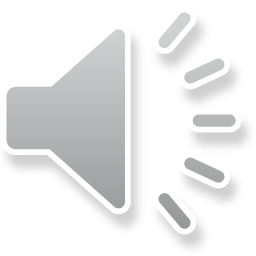 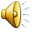 Thank you
Please feel free to contact David Harding on David.j.harding@hotmail.com if you seek further information regarding the research outlined here. 
Or if you wish to engage the services of Anshin Consulting please email david@anshinconsulting.com
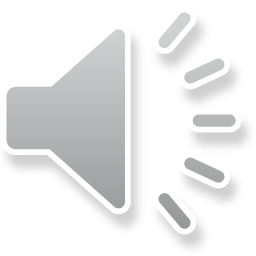 The End